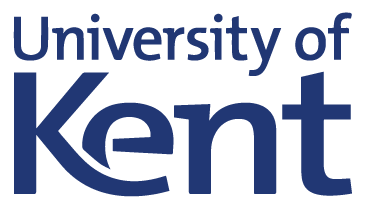 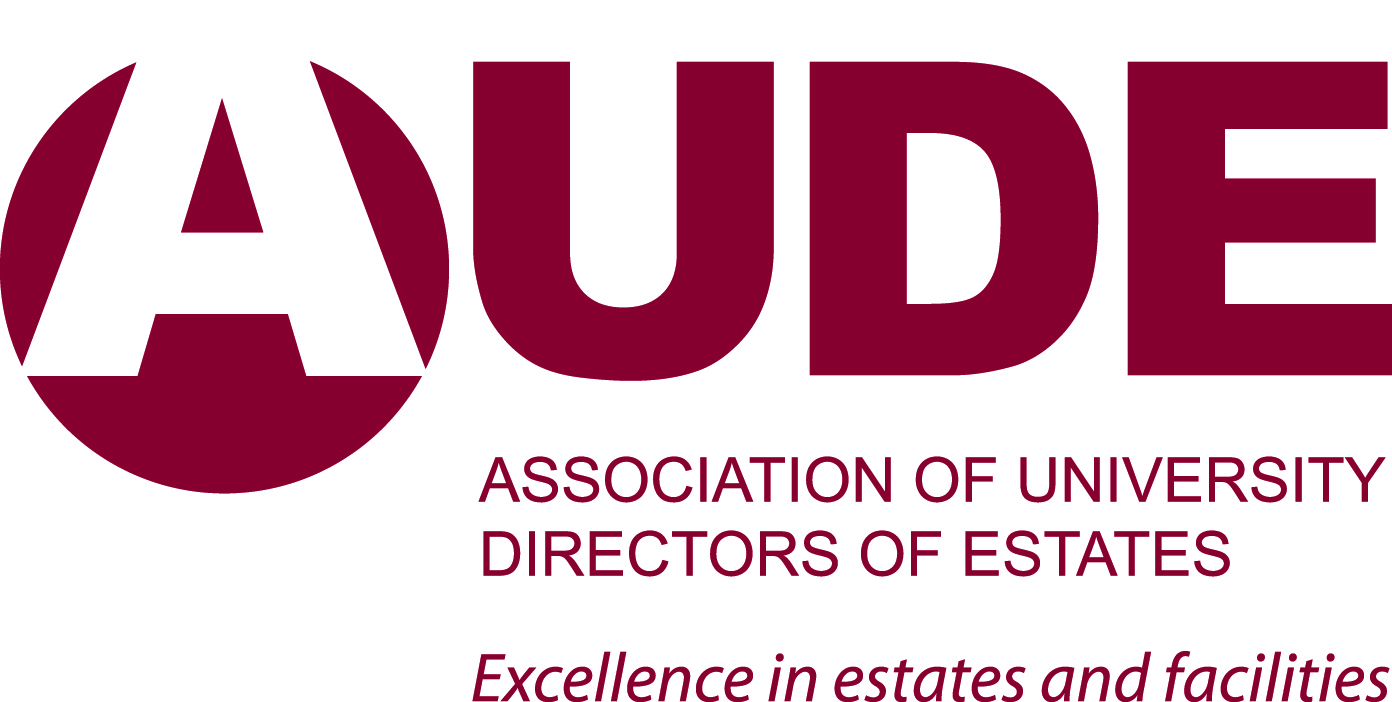 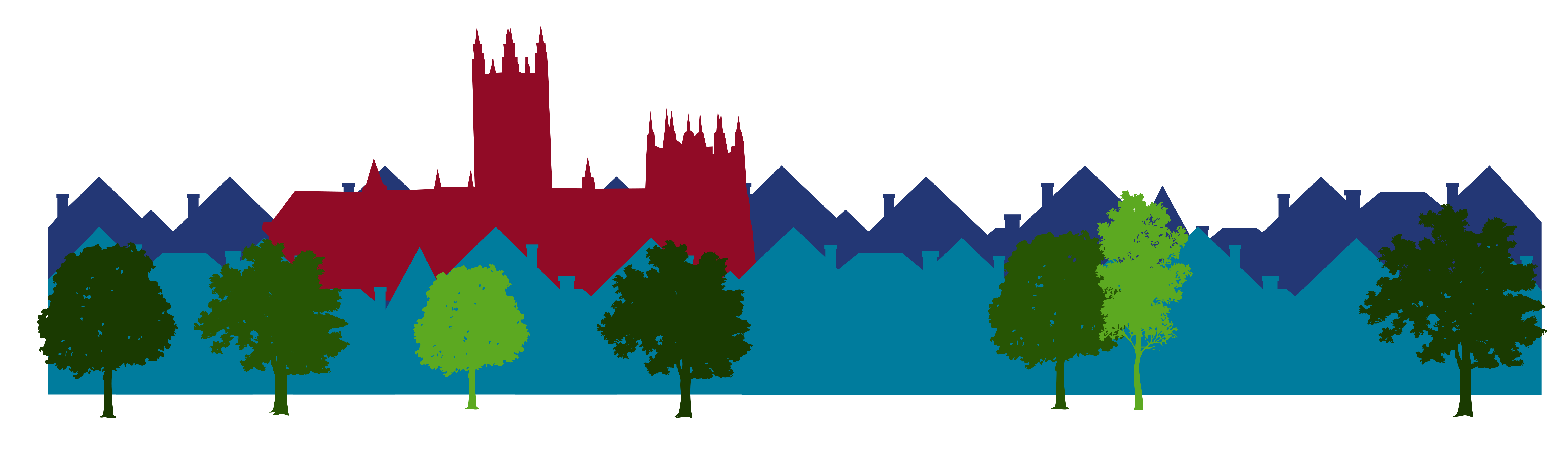 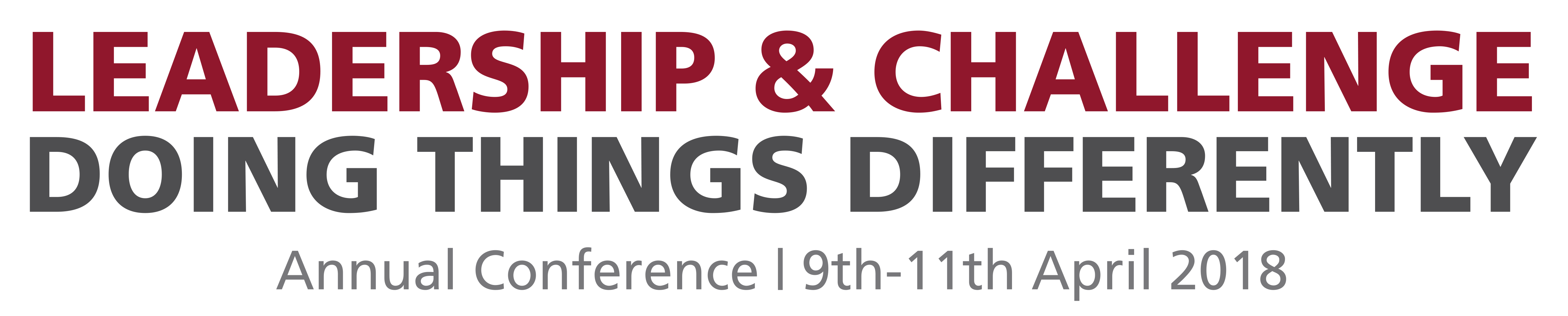 Tweet us: #AUDEconference @AUDE_news
Download the conference app! Guidebook passphrase: AUDE2018
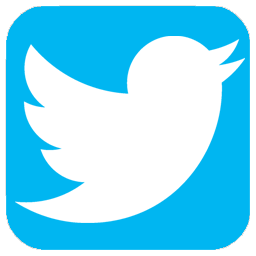 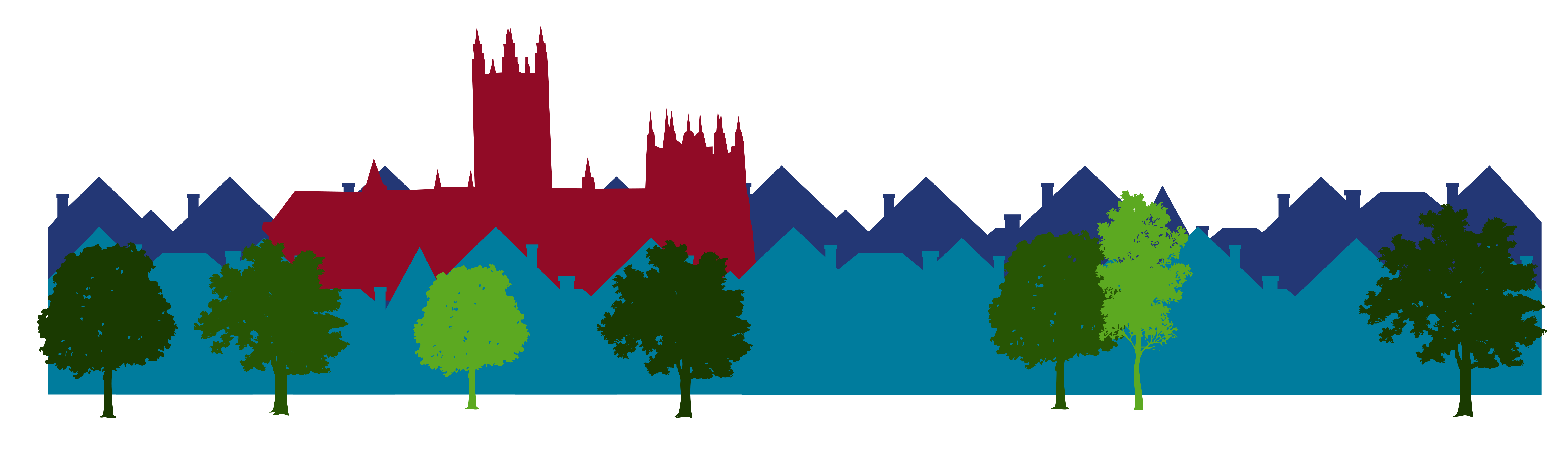 Workshop Session 11 : SR2Rating Revaluation: Challenges and Opportunities
William Arkell & Charles Wacher: Partners, Gerald Eve
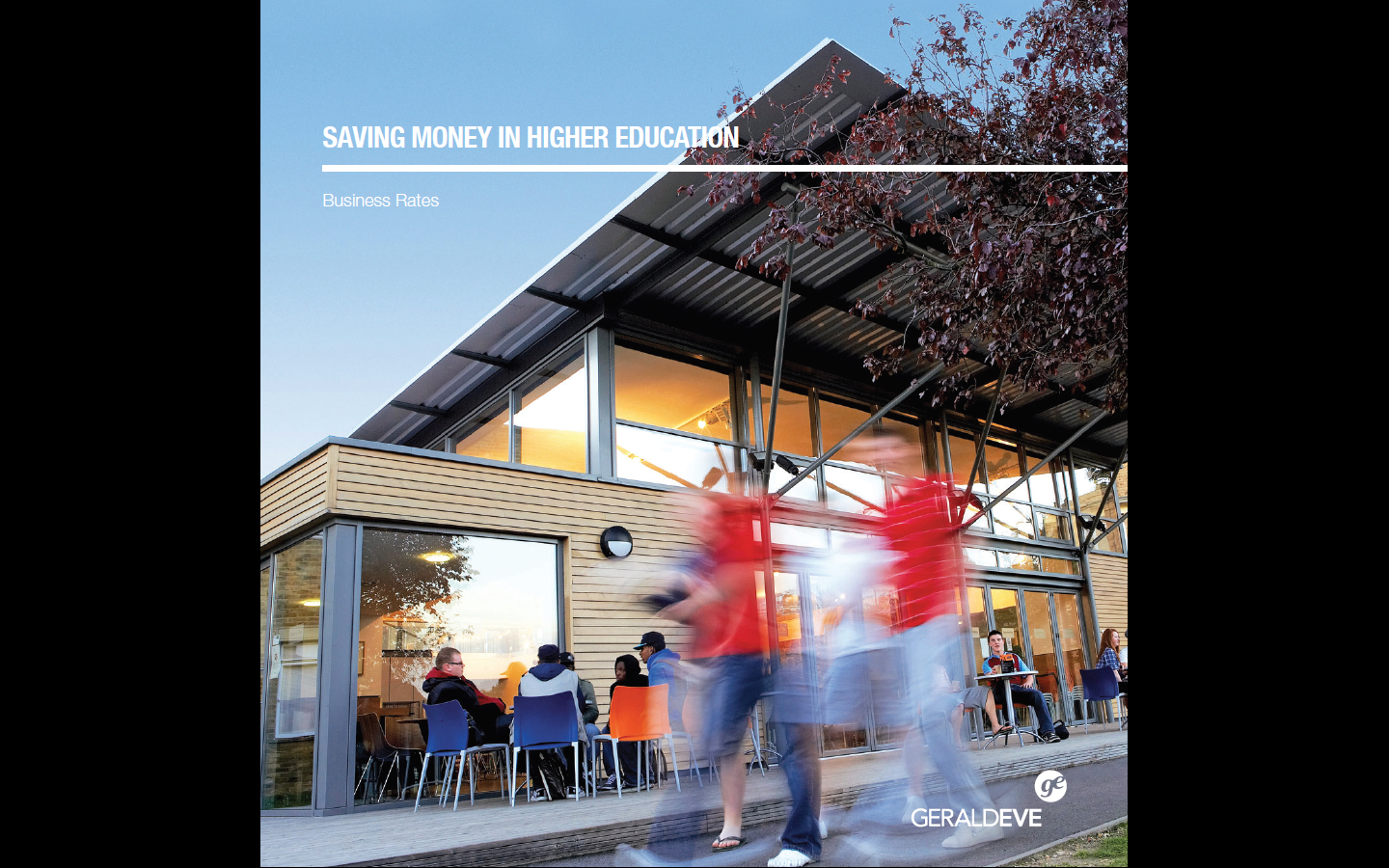 2017 rating revaluation - AUDE10 APRIL 2018
CHARLIE WACHER & WILLIAM ARKELL
gerald eve llp
2017 Rating Revaluation
AUDE 2018 CONFERENCE  – 10 April 2018
2017 Rating Revaluation – Background

RV and liability effects on the HE sector and reasons for increases

Mitigation Opportunities and Risks

What can and should university ratepayers do to mitigate increases and what pitfalls are there to watch out for?
PART I

2017 Rating Revaluation
2017 Rating Revaluation
BUSINESS RATES – THE BASICS
Tax on occupation of land and buildings
Rateable value (RV) = Rental Value of non-domestic property subject to statutory assumptions
Comparative rentals preferred valuation approach but cost basis for specialised properties – known as contractor’s basis
Cost out tenant’s modern substitute
Adjust for depreciation & obsolescence
Add for land
Decapitalise
Stand back and look – end allowance
Liability = RV x UBR + Transitional scheme + supplements + relief
2017 rating revaluation
CALCULATION OF LIABILITY
RV x UBR (2018/19 - 48.0p/£)

+ UBR supplement for RVs > £51,000(up from £18,000 at present)

Overall equating to 49.3p/£ (outside London) or 51.3p/£ (London for Crossrail)

Adjusted for transitional scheme

80% Charitable relief
2017 rating revaluation
Impact of the revaluation – SECTOR COMPARISON
DRAFT LIST
2017 rating revaluation
Impact of the revaluation
Key Drivers for the increase in Higher Education assessments

Cost based valuation approach reflecting tender price inflation
Initial VOA Practice Note (before central discussions)
Removal of age related costs
Reduced allowances (e.g. for multi-storey buildings)
More aggressive approach to land pricing
Increase partly moderated by reduced decapitalisation rate (from 3.33% to 2.6%)
2017 rating revaluation
Impact of the revaluation
VOA Practice Note - Changes to age related cost rates
2017 rating revaluation
Impact of the revaluation
VOA Practice Note - Changes to age related cost rates
2017 rating revaluation
Impact of the revaluation
2017 Revaluation – Negotiations for Memorandum of Agreement 
Universities UK (UUK) and GuildHE via UUK/GuildHE Rating Advisory Group and jointly funded by AUDE and BUFDG, contracted Gerald Eve to negotiate on their behalf with the Valuation Office Agency (VOA)
Major win from the process was to cause the VOA to reduce their draft list assessments to reflect reduced cost rates
2017 rating revaluation
Impact of the revaluation – SECTOR COMPARISON
DRAFT LIST
2017 rating revaluation
Impact of the revaluation – SECTOR COMPARISON
COMPILED LIST
Phase 1  reductions
2017 rating revaluation
Impact of the revaluation: CARDIFF METROPOLITAN UNIVERSITY
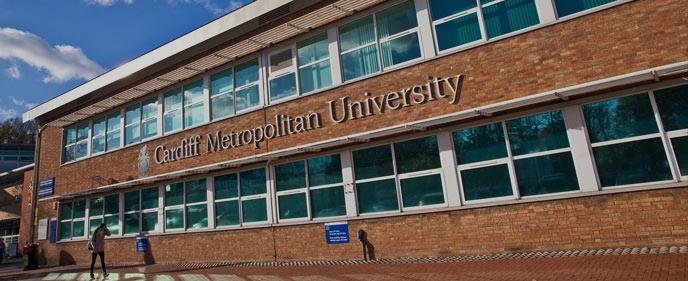 +19%   +1%
DRAFT LIST                             COMPILED LIST
2017 rating revaluation
Impact of the revaluation: university OF KENT – MAIN CAMPUS
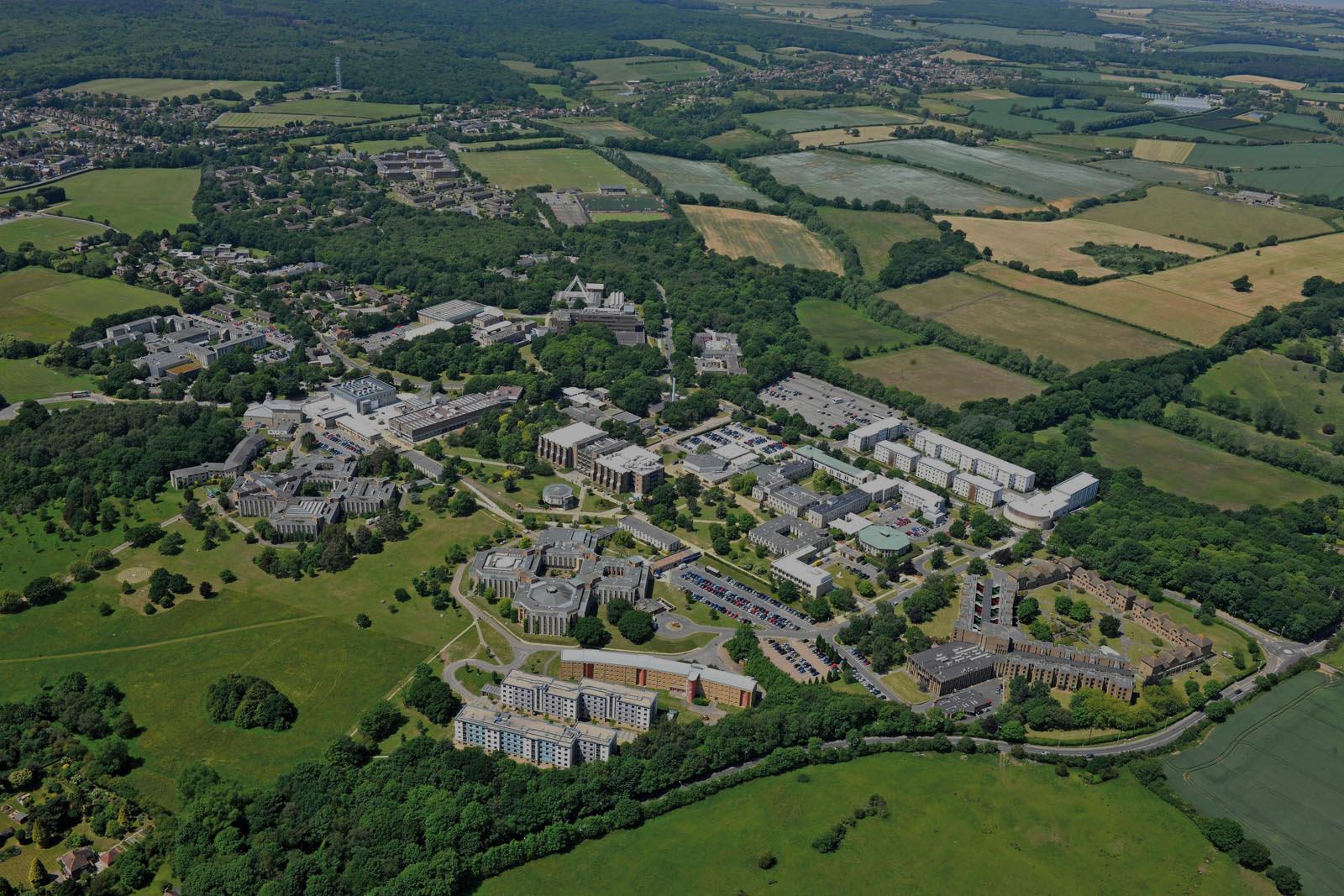 +56%   +35%
DRAFT LIST                             COMPILED LIST
2017 rating revaluation
Impact of the revaluation: university OF SALFORD – MAIN CAMPUS
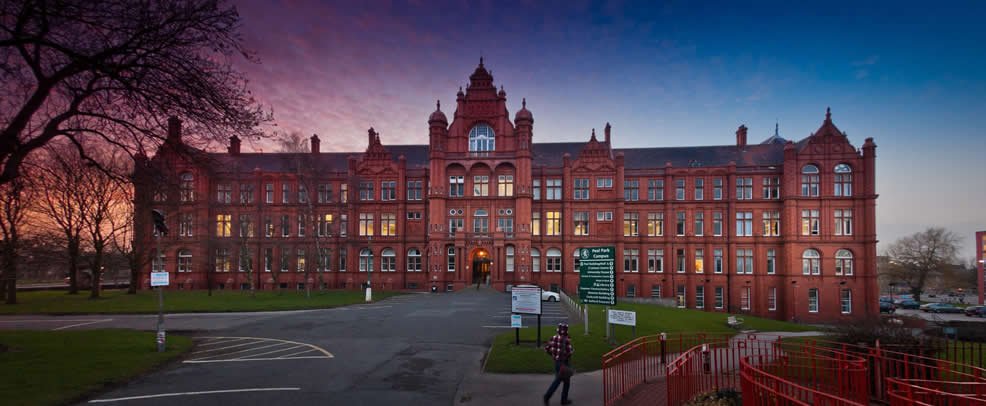 +65%   +41%
DRAFT LIST                             COMPILED LIST
2017 rating revaluation
Impact of the revaluation: CITY University OF LONDON
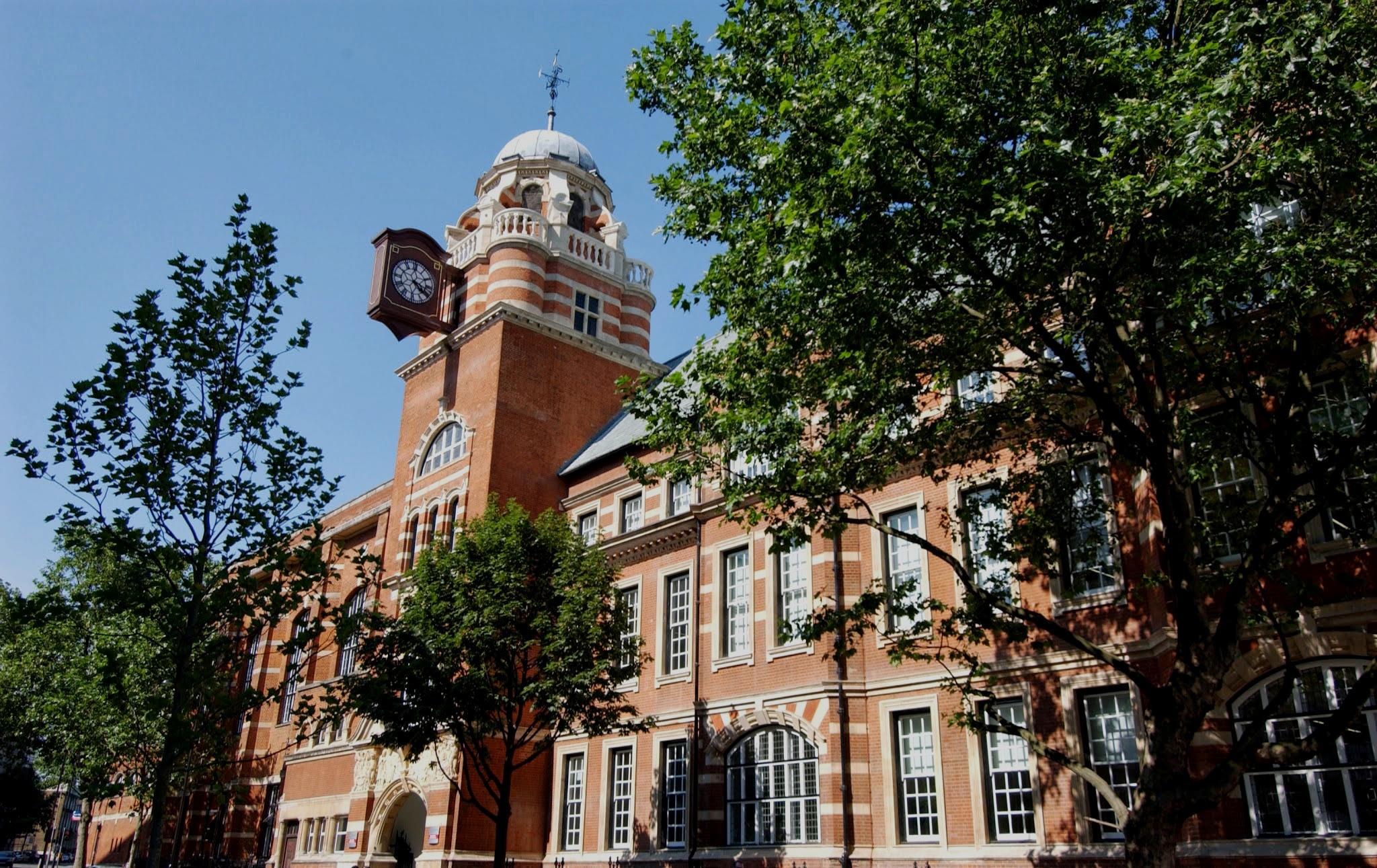 +119%   +87%
+56%   +35%
DRAFT LIST                             COMPILED LIST
DRAFT LIST                             COMPILED LIST
2017 rating revaluation
Contractor’s basis  vs comparative rentals
Large mixed age multi-functional campus (Manchester campus)
2010 RV		£13.7 million 	(£3.24 psf)
2017 RV		£19.0 million 	(£4.46 psf)
Manchester Secondary Office rents - April 2015  £12.50 - £17.50 psf

London based medium size modern business school (Contractor’s Basis)
2010 RV		£830,000 	(£6.80 psf)
2017 RV 		£1.2 million 	(£9.85 psf)
Central London D1 rental evidence
April 2015 	£30psf to £50psf
2017 rating revaluation
Mandatory charity relief
Single largest driver of liability
Worth an estimated £286 million to the HE sector in 2016/17
Constitutes around 20% of the total charitable relief awarded of £1.4billion/yr
Statutory tests
Occupation Test – Charity Ratepayer
Use Test – Wholly or Mainly Charitable Purpose
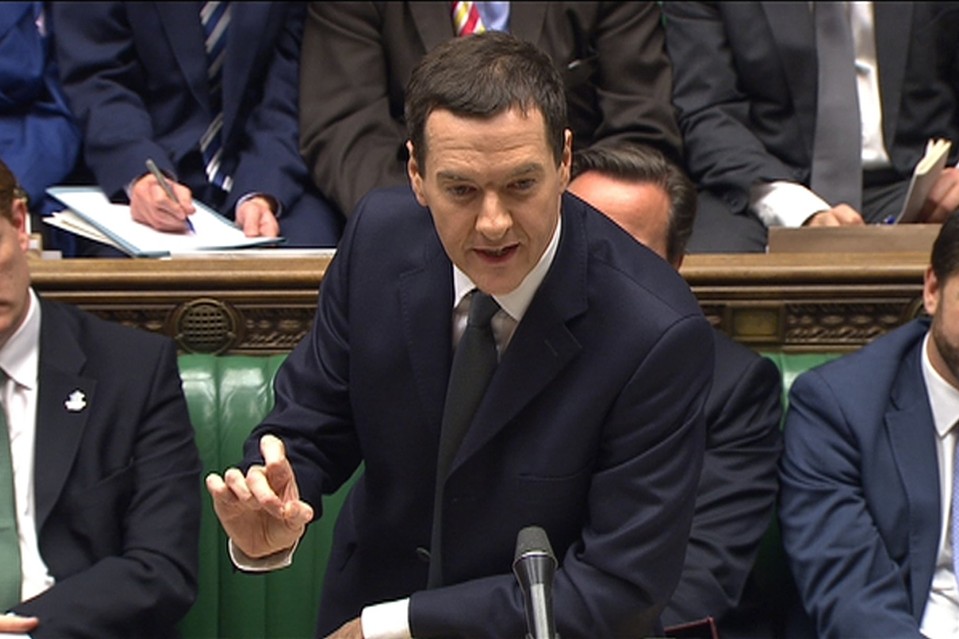 Government reviews of business rates
Devolution and ‘abolition’ of uniform business rate
‘I can confirm today that … we will abolish the uniform business rate. By the end of the parliament local government will keep all of the revenue from business rates. We’ll give councils the power to cut rates and make their area more attractive to business. And elected mayors will be able to raise rates, provided they’re used to fund specific infrastructure projects supported by the local business community.’
2017 rating revaluation
business rates retention scheme
Localism Act 2011 – grants powers to councils to reduce business rates
50% of cost funded locally
Will increase to 100% in 2020
At same time share of growth retained to increase from 50% to 100%
Retention scheme was designed to encourage business friendly behaviours and encourage new property development
But has led to councils adopting a more proactive approach to capturing Rateable Value and reviewing charity and other reliefs
PART II

Rate mitigation – opportunities and risks
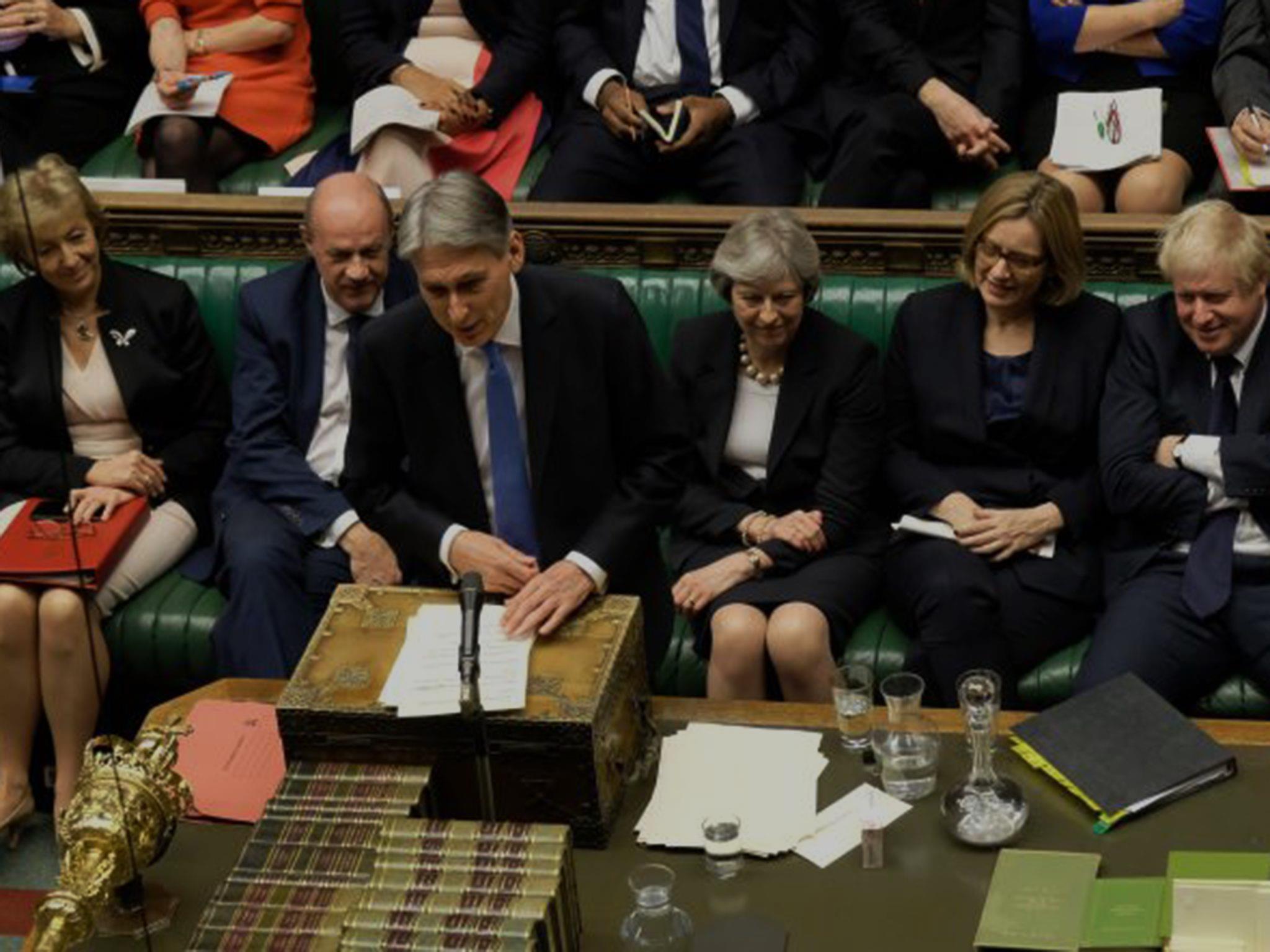 Government reviews of business rates
TRIENNIAL REVALUATIONS AND SHORTENING OF 2017 REVALUATION TO 4 YEARS
‘…we committed at autumn Budget 2017 to move to triennial revaluations from 2022. Today, I am pleased to announce that we will bring forward the next business rates revaluation to 2021 and move to triennial reviews from that date.’
Rate mitigation – opportunities and risks
Ways forward
University Sector central discussions – Memorandum of Agreement
Check, Challenge, Appeal – new procedures
Risks and Pitfalls
Actions for HEIs
More statutory changes
Rate mitigation – opportunities and risks
Universities memorandum of agreement
Funding contribution from AUDE & BUFDG
Previous negotiations focused on cost rates
Series of further meetings 
Matters for further talks:
Treatment of older buildings
Costing of less specialised buildings
Reflection of external works and fees
Approach to land values
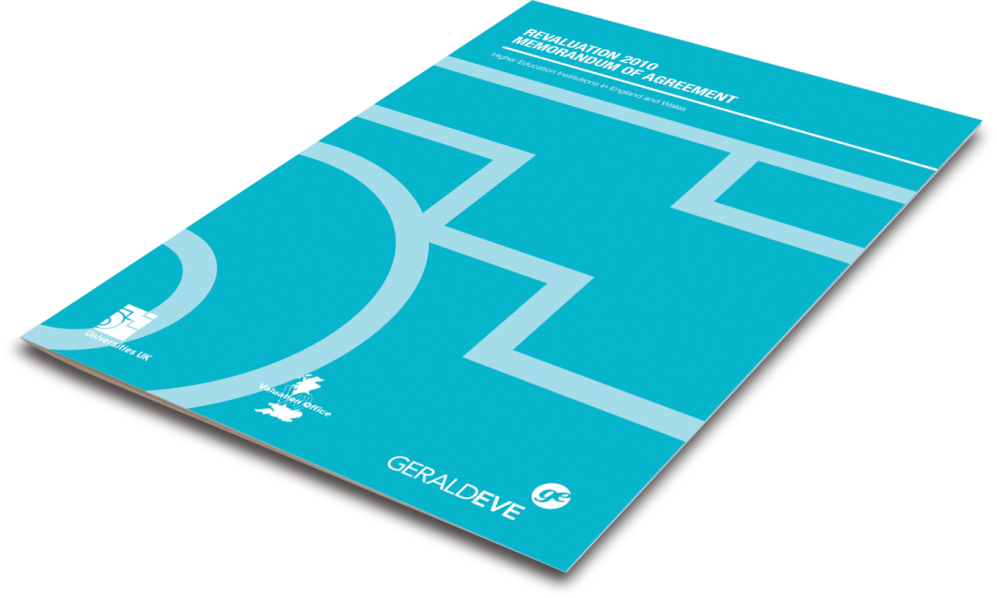 Rate mitigation – opportunities and risks
TIMETABLE - KEY DATES
Rate mitigation – opportunities and risks
REVIEWING AND CHALLENGING ASSESSMENTS
Universities will need to claim assessments, identify agents and initiate a review and appeal process
Memorandum of agreement will provide a framework within which individual site assessments can be negotiated
Expectation of increased valuer judgement around ‘Building categorisation’ and quality
Compiled list RV reductions backdateable to 1 April 2017
Other mitigations strategies likely to remain available including:
MCC appeals [Monk v Newbigin 2017 Supreme Court]
section 44A apportionments
relief from empty rates including 100% relief for listed properties
charitable next use
Rate mitigation – opportunities and risks
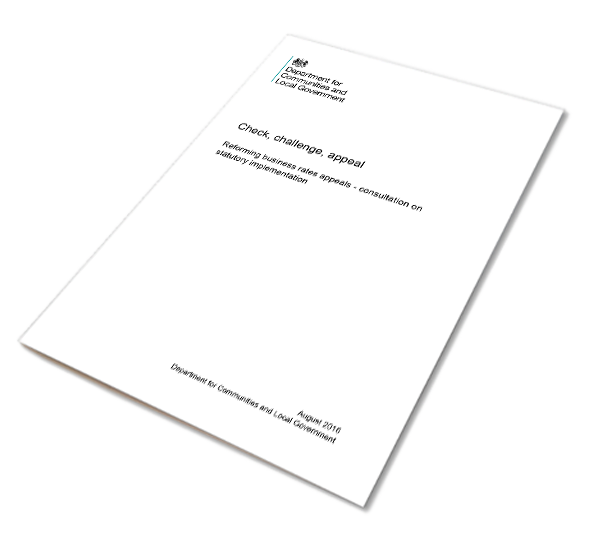 REFORM OF APPEALS SYSTEM
Rate mitigation – opportunities and risks
Reform of appeals system
Check, challenge, appeal
2010 Revaluation – 955,000 appeals to 31 March 2016
289,000 outstanding
‘70% of appeals lead to no change in rateable value’
The OLD system
Easy to appeal
Can state simply‘the assessment is excessive, incorrect  and unfair’
‘the assessment should be reduced to RV £1’
Rate mitigation – opportunities and risks
Reform of appeals system
Check Stage
Confirm physical details VOA holds about property
2 stage process:
Request to VOA
Confirmation of facts to VOA
12 months to conclude Check from stage ii above, can be extended with agreement of VOA
Fines for false information provided ‘knowingly, recklessly or carelessly’
“if any of that information [the VOA holds on the property] is inaccurate, provide the VO with the accurate information.”
Rate mitigation – opportunities and risks
Reform of appeals system
Challenge Stage
Challenge deadline within 4 months of end of Check
Must provide alternative valuation
Including all rental evidence, argument and case law
Limited opportunity to introduce evidence subsequently at the Appeal stage
18 months allowed to agree
Rate mitigation – opportunities and risks
Reform of appeals system
Appeal Stage
VO issues decision notice with explanation
Decision, or absence of one, can be appealed to Valuation Tribunal within 4 months of decision
Fee up to £300 – refundable if successful
Rate mitigation – opportunities and risks
RISKS affecting HE Ratepayers
1. HISTORIC ‘UNDER ASSESSMENT’
New CCA regulations designed to flush out ‘skeletons in the closet’
Missing buildings / extensions
Extensively refurbished existing buildings
Previously unreflected bednight lettings
Changes of use
2. RISK OF LOSS OF CONTRACTORS BASIS
High passing rents compared to contactors RVs
Risk of contractors > rentals basis changing on VOA review e.g. lack of specialisation or scale
Rate mitigation – opportunities and risks
RISKS affecting HE Ratepayers
3. VOA REVIEW OF UNITS OF ASSESSMENT – TRADING AND 3RD Party occupations
Nationwide review of all university and hospital assessments
University trading companies
Third party occupiers
Other educational providers
Service concessions
Increased liability resulting from separate assessment and loss of charitable relief
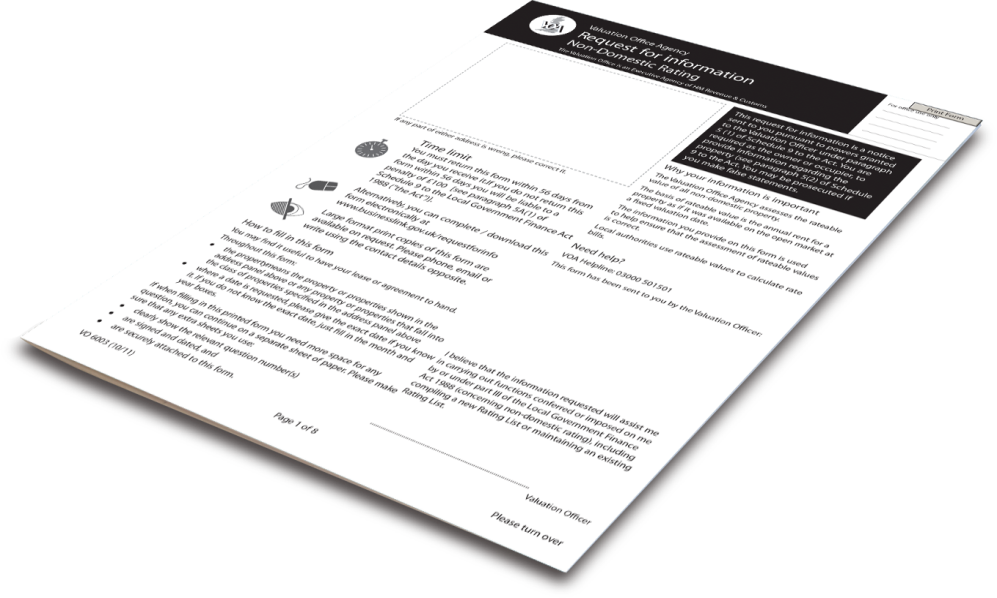 Rate mitigation – opportunities and risks
RISKS affecting HE Ratepayers
3. VOA REVIEW OF UNITS OF ASSESSMENT – TRADING AND 3RD Party occupations
Student Unions
Foundation course providers
Sports centre operators
Innovation Centres
Nurseries
Conference centres & hotels
SPVs for VAT recovery
Rate mitigation – opportunities and risks
RISKS affecting HE Ratepayers
4. VOA REVIEW OF UNITS OF ASSESSMENT – PHYSICAL CONTIGUITY
Woolway (VO) v Mazars LLP
Levels 2 & 6 Tower Bridge House
VT decided floors were in the same curtilage and merged them
Upper Tribunal (Lands Chamber) agreed with VT
VO appealed to Supreme Court overturned decision and floors split
VOA reviewed adjacent floors nationally resulting in “Staircase Tax”
Government now legislating to reverse
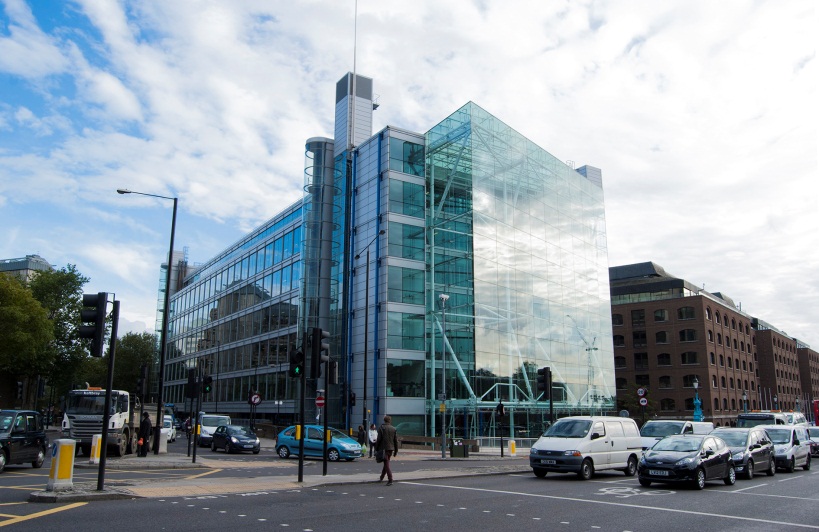 Rate mitigation – opportunities and risks
RISKS affecting HE Ratepayers
4. VOA REVIEW OF UNITS OF ASSESSMENT – PHYSICAL CONTIGUITY
Assessments split by highways
Non physically intercommunicating buildings/accommodation
Accommodation split by shared access and common parts
Embedded accommodation in NHS hospitals
But watch this space …
ACTIONS FOR INSTITUTIONS
SUMMARY
Check 2018/19 rate demands against estimated liabilities with TR and Charitable relief
Register on Government portal to claim assessments and allocate properties to agent if instructed
Request detailed valuation breakdowns
Evaluate rating assessments for risks and opportunities
Initiate ‘Check’ if time critical or following MoA agreement
Pursue ‘Challenge’ stage if necessary
2017 RATING Revaluation
Contact details
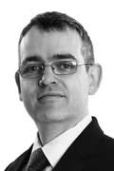 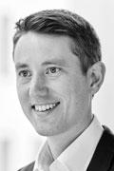 Richard Ayres MRICS
Partner
Gerald Eve LLP
72 Welbeck Street
London
W1G 0AY

rayres@geraldeve.com
Tel. 020 7333 6321
William Arkell MRICS
Partner
Gerald Eve LLP
72 Welbeck Street
London
W1G 0AY

warkell@geraldeve.com
Tel. 020 7333 6381
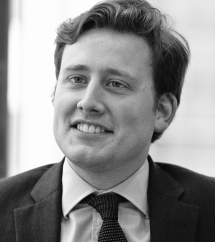 Charlie Wacher MRICS
Partner
Gerald Eve LLP
72 Welbeck Street
London
W1G 0AY

cwacher@geraldeve.com
Tel. 020 7333 6275
Disclaimer & copyright
This presentation is a short summary and
is not intended to be definitive advice.
No responsibility can be accepted for
loss or damage caused by reliance on it.

© All rights reserved

The reproduction of the whole or part
of this presentation is strictly prohibited
without permission from Gerald Eve LLP